Media Training 101
Jenn Cornell Queen	
SVP, Marketing, Communications, and Events
Ann Arbor SPARK
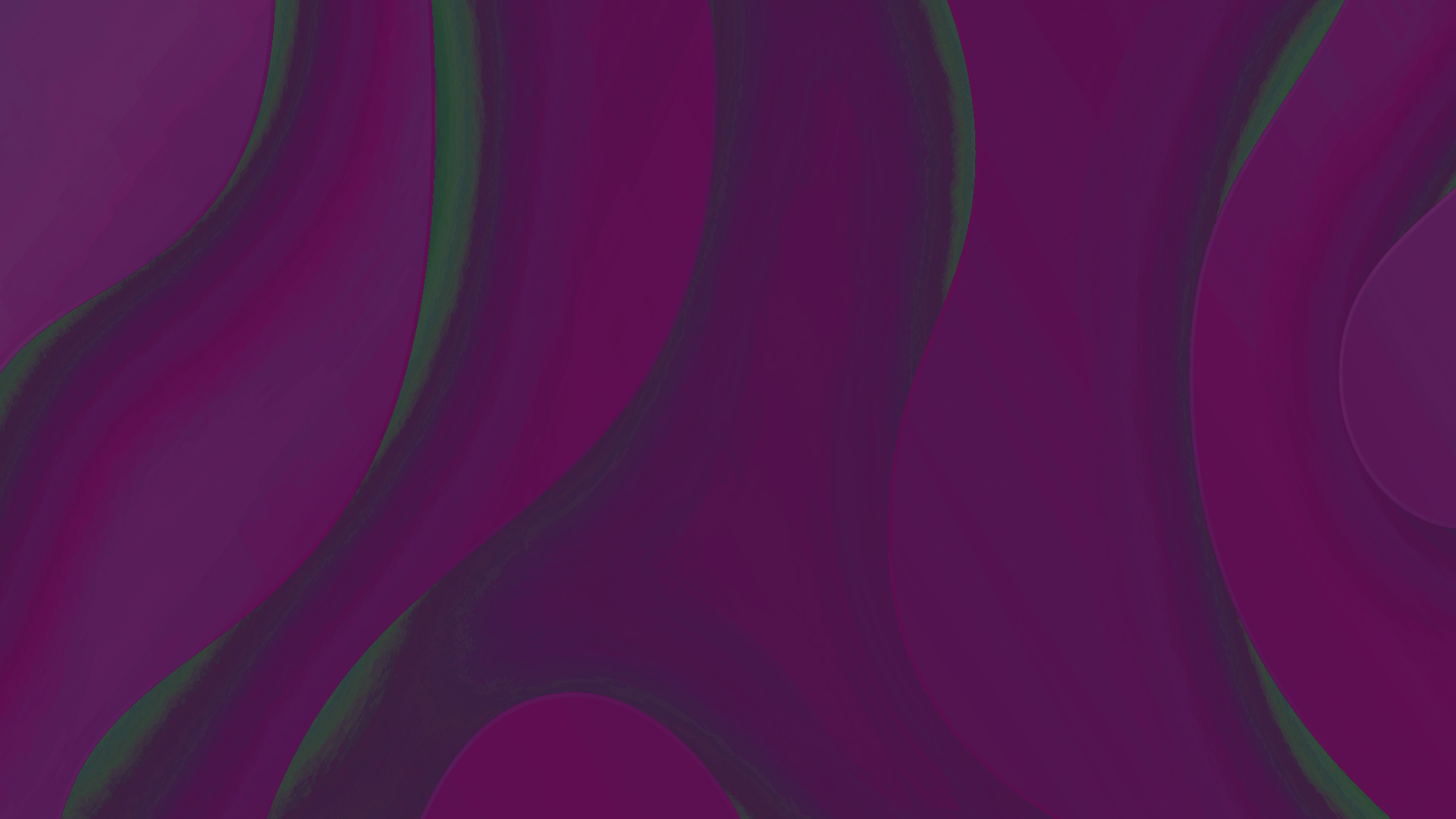 2021 Schedule of Events
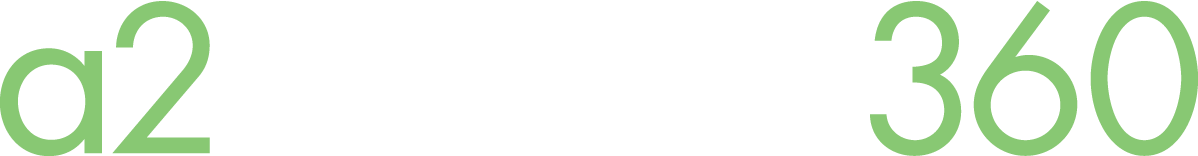 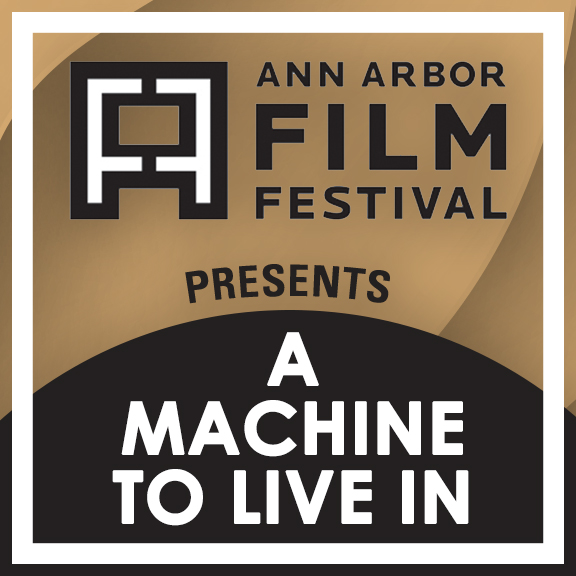 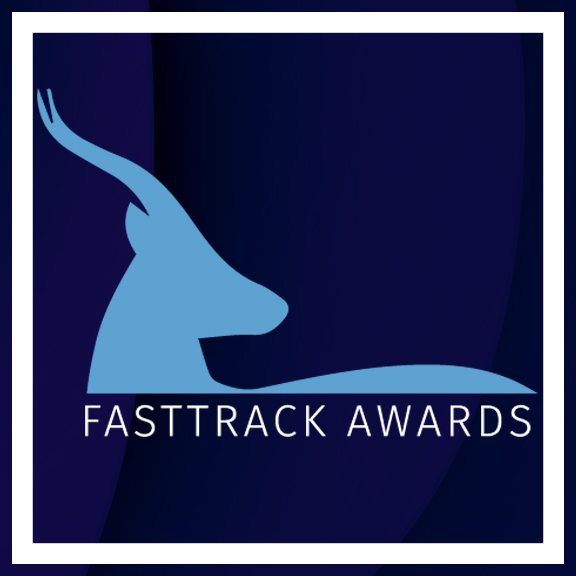 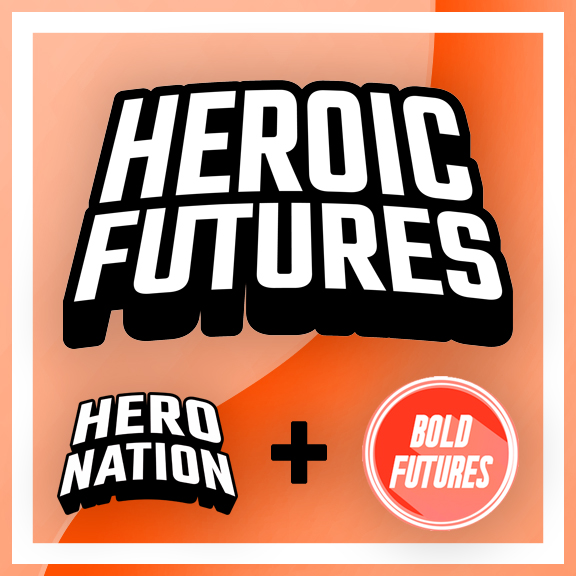 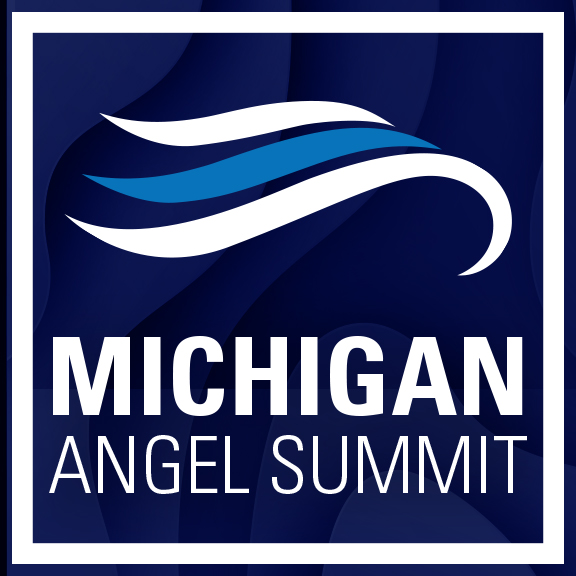 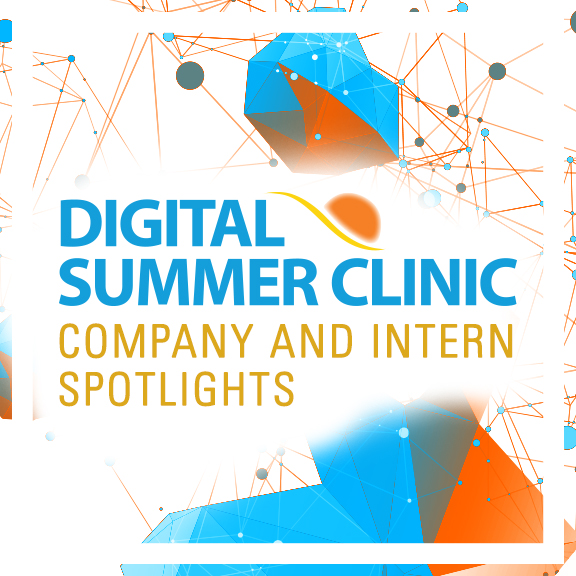 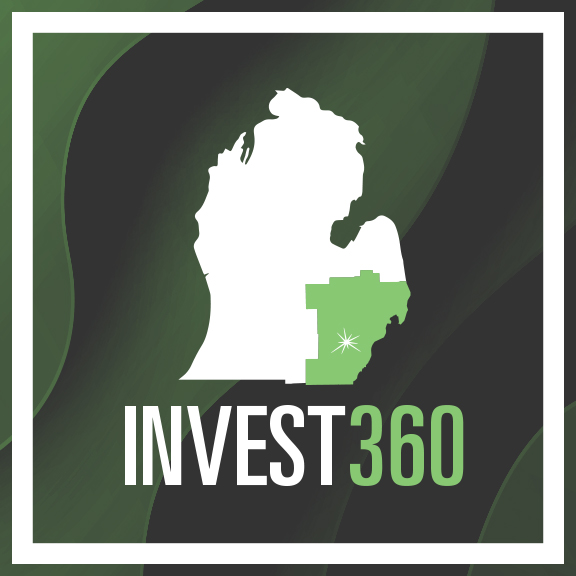 7 days, 17+ inspiring events showcasing Ann Arbor’s spirit of innovation to the world
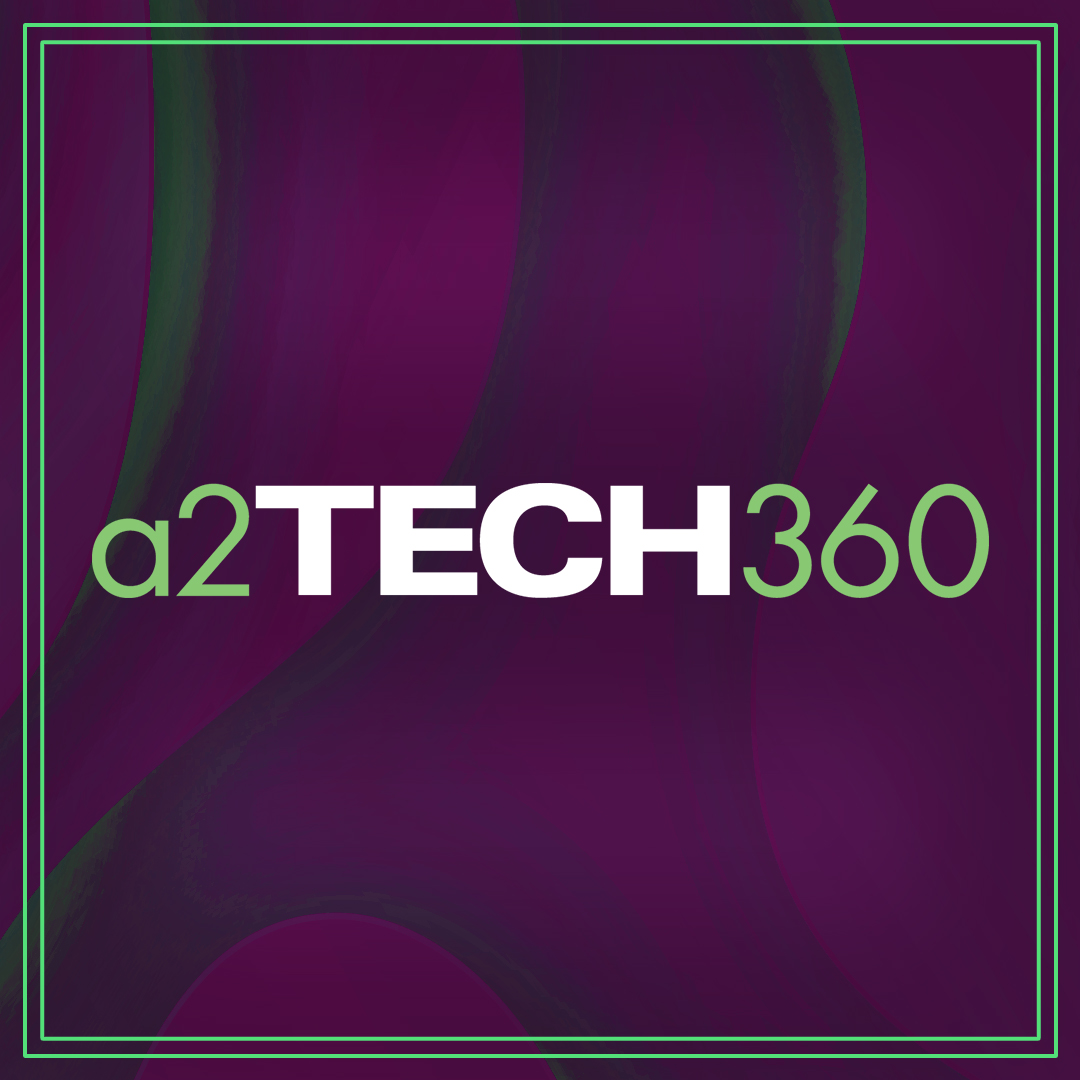 October 1
October 2
October 3
October 4
October 4
October 4, 5, 7, 8
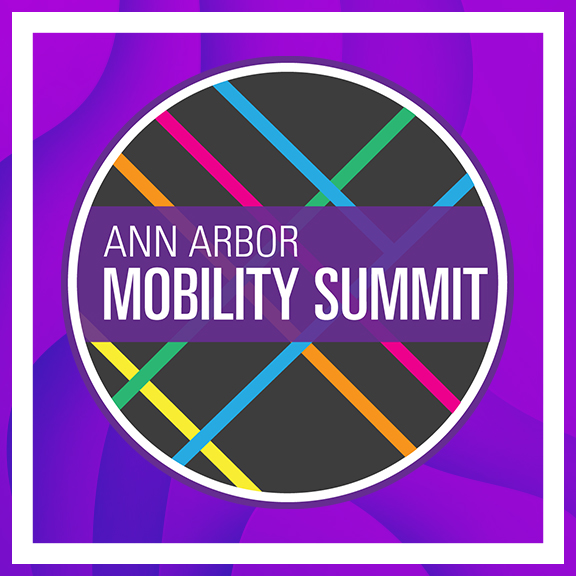 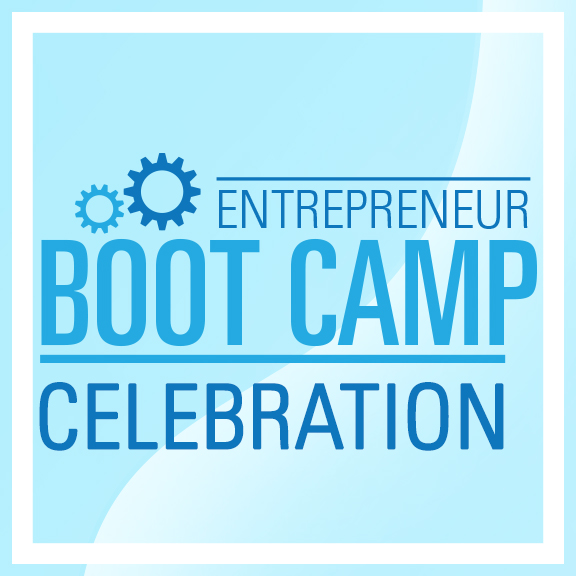 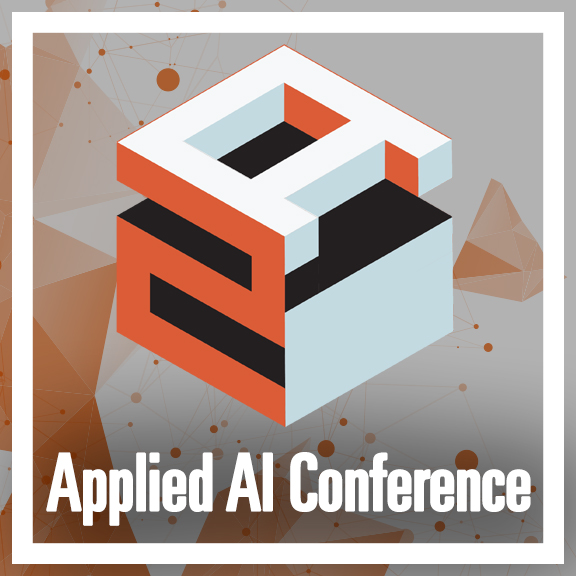 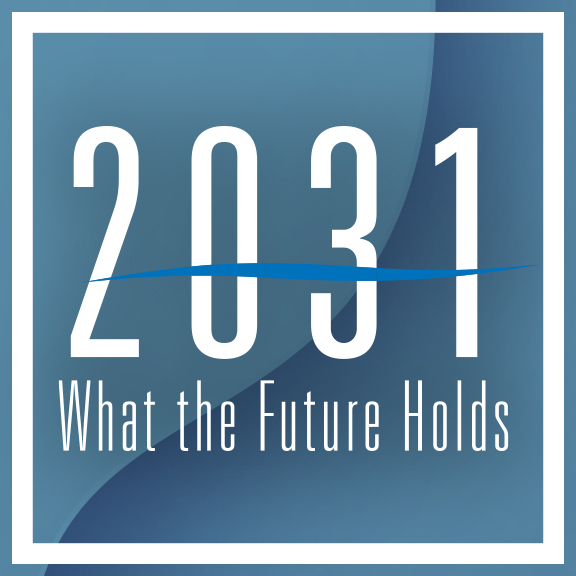 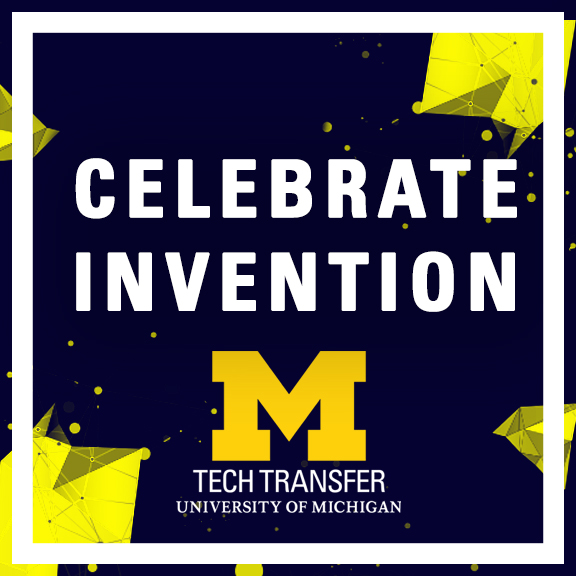 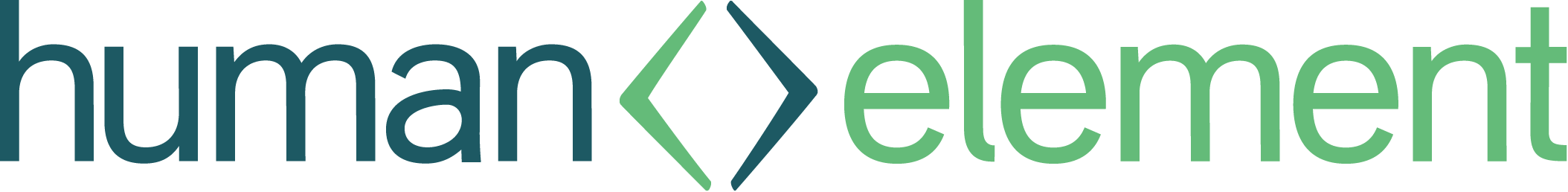 October 5
October 5
October 5
October 6
October 6
October 6
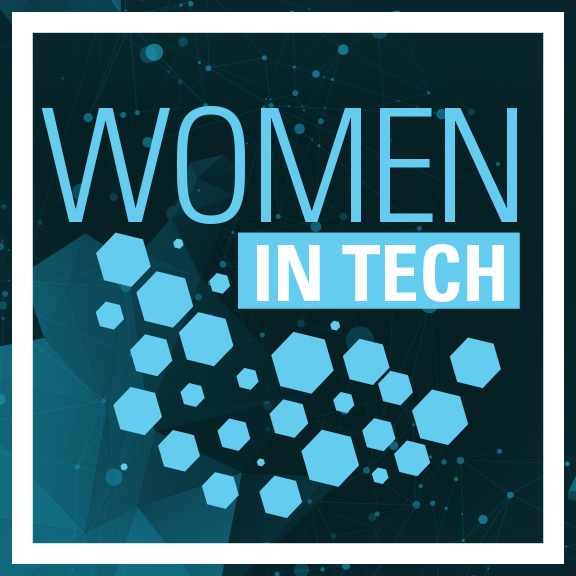 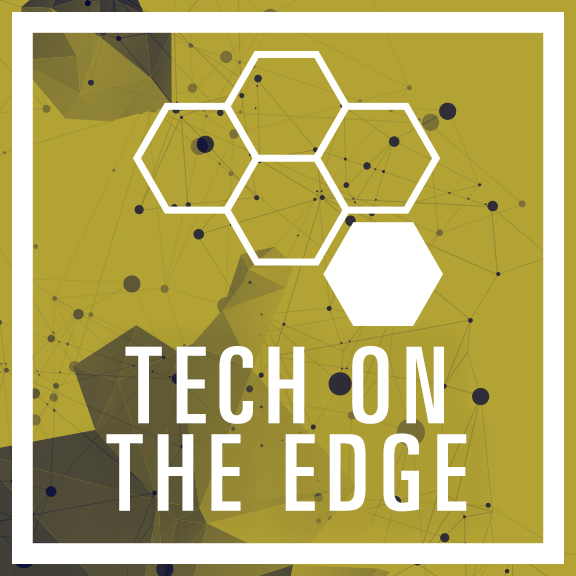 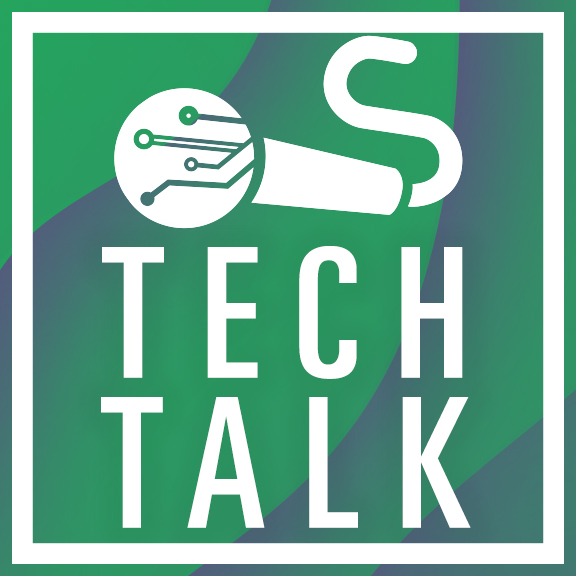 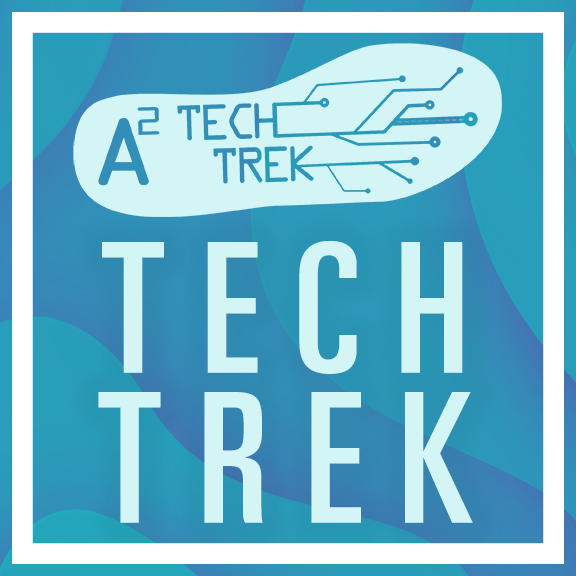 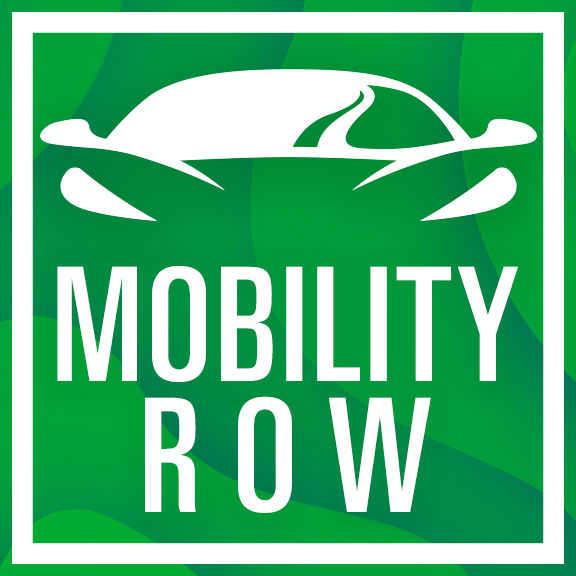 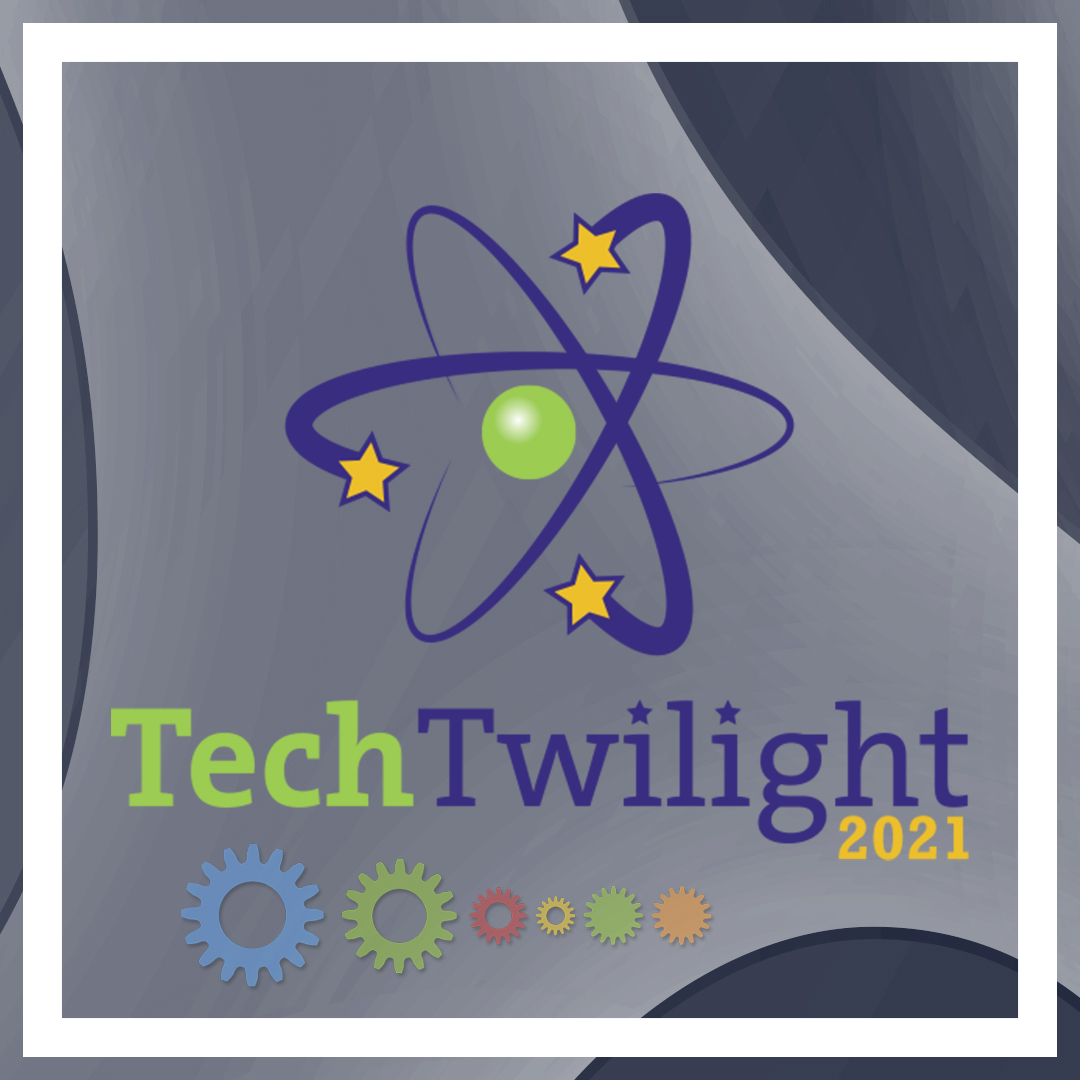 October 7
October 7
October 8
October 8
October 8
TBD
Let’s start with the basics
3Cs: Confidence, Control, Credibility
[Speaker Notes: Confidence: Knowing you’re the expert who’s providing valuable information for a reporter provides a strong root from which effective communications can grow.  
Control: Maintaining key messaging puts you in a position to control the information being conveyed and the way in which it is being communicated.  Control also refers to the ability to be active in the interview versus reactive.
Credibility: The best sources are those who are experts on a topic and can earn the trust and respect of a reporter.]
Confidence
What do you know more about than anyone else?
Control
You’re the narrator of your own story – own it!
[Speaker Notes: Don’t let someone pigeon hole you into a role that’s not idea because they take control of your message or don’t quite understand your position]
Credibility
What proof points can you share that make you confident ?
Live Your Brand
Infuse your story with authenticity through your actions.
The 5Ws
Not just for journalists and public relations experts
[Speaker Notes: Who is the audience?
What are their interests?
Where will info about you be shared?
When is the timing for any anticipated outcome?
Why should your audience care about you?]
Interview Best Practices
Audience
+
Provable Message
+
Personal Story
Interview Tips
Blocking: 

Avoiding an unwelcome or unproductive question without saying “No comment”
[Speaker Notes: Blocking: Avoiding an unwelcome or unproductive question without saying “No comment”. 
Hostile or controversial question
An undesirable hypothetical situation or choice
A request for information that you can't disclose
Something that doesn't pertain to your agenda during a brief interview.]
Bridging: 

Making a smooth transition from an undesirable question to a topic that fits your agenda
[Speaker Notes: Bridging: Making a smooth transition from an undesirable question or topic to an area that fits your agenda.
“On the contrary…” 
“Our position is…” 
“My vision is…” 
“That’s one point of view, let me give you another” 
“The other side of that issue is…” 
“Our view is…” 
“Yes, and…” 
 
Headlining: Having a banner message that resonates.
Short, succinct, simple
Relatable
Relevant
Repeatable]
Headlining: 

Have a banner message that resonates!
[Speaker Notes: Headlining: Having a banner message that resonates.
Short, succinct, simple
Relatable
Relevant
Repeatable]
Repeat the question.
No guesses or opinions.
Tell the truth. Always.
Have your own message.
Don’t let confusion fly.
Flagging, e.g. “The important thing is…”
Facts and figures!
Don’t over answer. 
Be yourself.